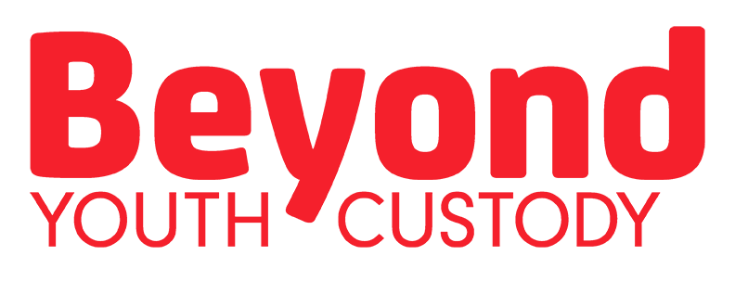 The importance of education and training in effective resettlement
Professor Neal Hazel
Twitter: @NealHazel

Prisoners’ Education Trust Academic Symposium
South Bank University, London
25th January 2016
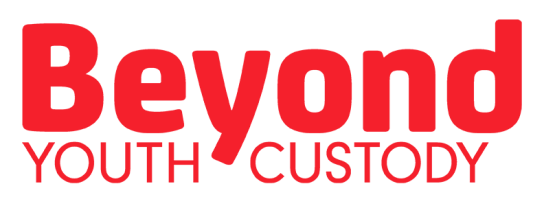 Effective resettlement
Journey to shift their personal narrative towards crime-free (desistance model)
Continuous process that requires:
ETE factors associated with reoffending
Education, training and employment is an important factor in resettlement

Not always significant on its own
Part of the wider structural support necessary
ETE Backgrounds
About half in ETE immediately prior to custody
Only a quarter of 17+ year olds with any qualifications
ETE Outcomes
About half of cases engage with ETE in sentence (although latest Wales % higher)  
Proportion to three-quarters in projects focusing on resettlement
About a third are involved in ETE at the end of the sentence (lower than at sentencing)
ETE arranged prior to release?
Only between a third and two thirds have ETE arrangements by release
Extent of education information going through the gate
Typically, YOTs received full information on education in custody in half to two thirds of cases.
Able to form a continuous education or training programme (where education was arranged)?
So, even where education arranged, it wasn’t continuous
Issues
Need for education agencies inputting into DTO meetings
Need for greater engagement of children in planning
Need for visits in or out involving education and training
Need for short courses in custody for short sentences
Need to focus on pre-entry for outside
Need to transfer information effectively

Need for courses in summer holidays
Need for roll-on roll-off courses without specified start dates
Need for more exit planning
“Not having suitable accommodation or ETE in place [is a problem]. You know sometimes they wait for the young person to be released to do a referral to ETE, so it’s not a continuous wrap around service from custody to community. There’s a break.”

 Education practitioner, North Wales (2015)